Instrumentos de Financiación Pública: CDTI
María José Tomás, CDTI
FINANCIACIÓN PÚBLICA PARA EMPRESAS INNOVADORAS
Castellón, 2 de febrero de 2023
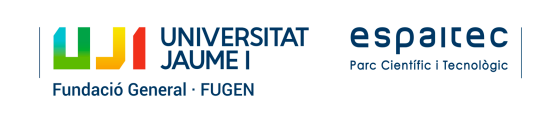 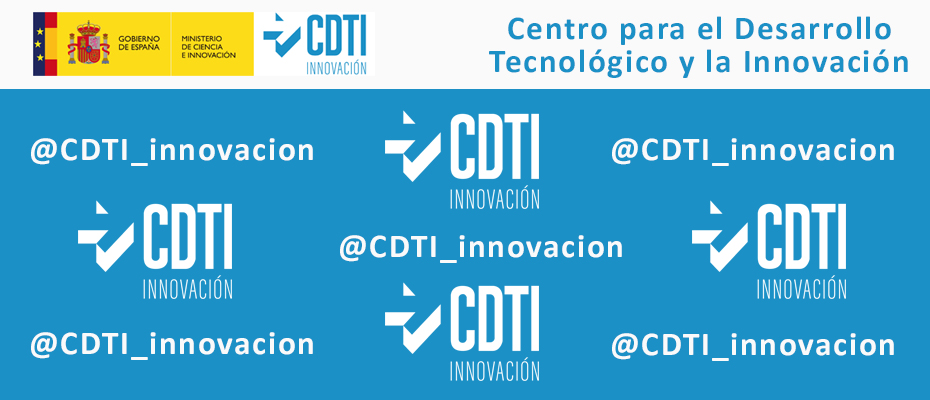 Actividad CDTI
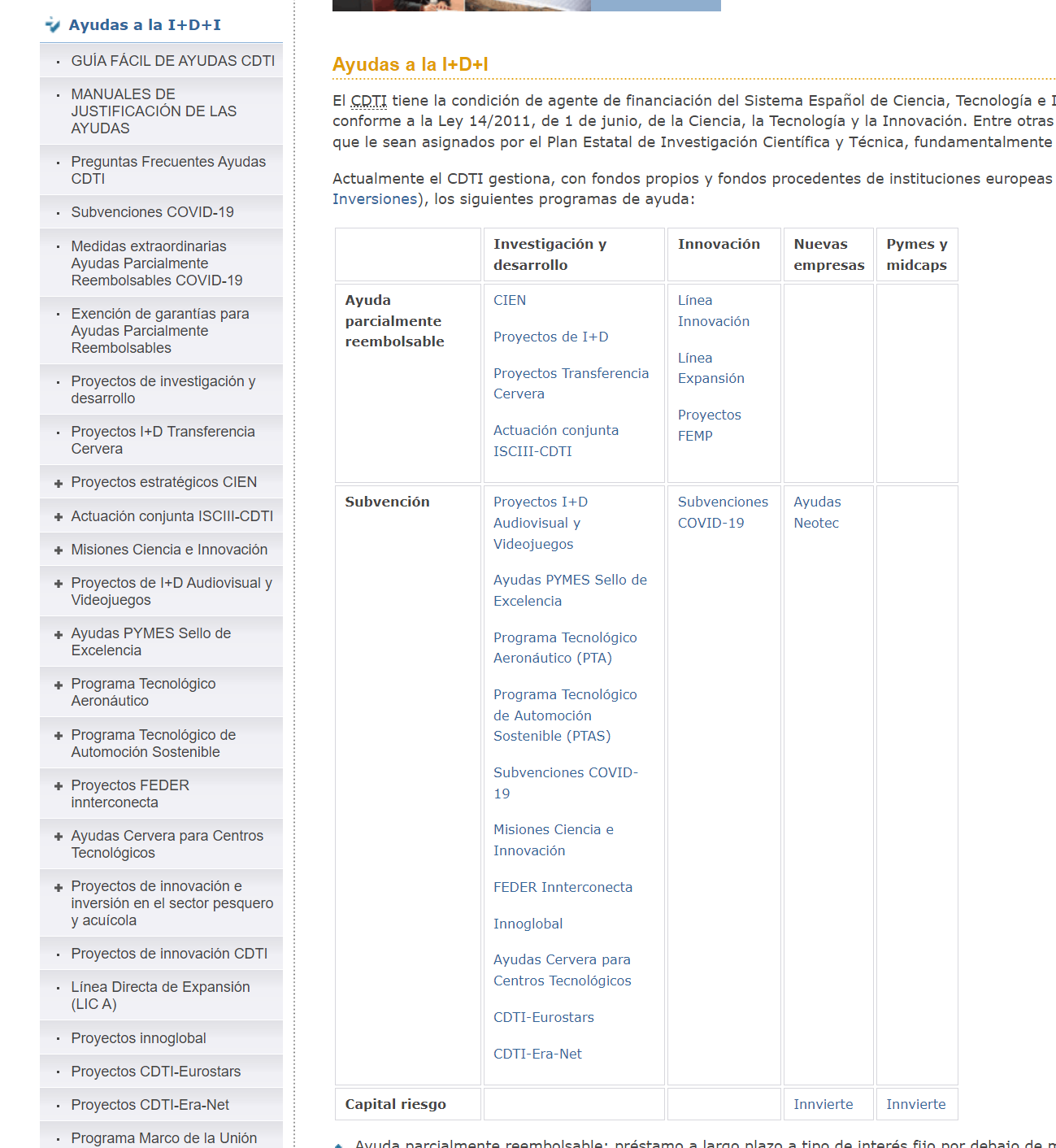 www.cdti.es
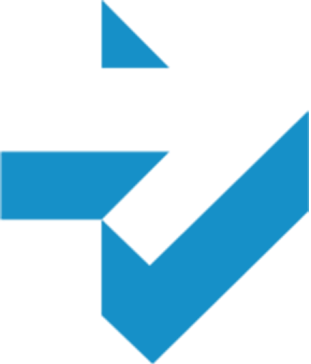 Agencia Financiadora
Ayudas 
Directas
3
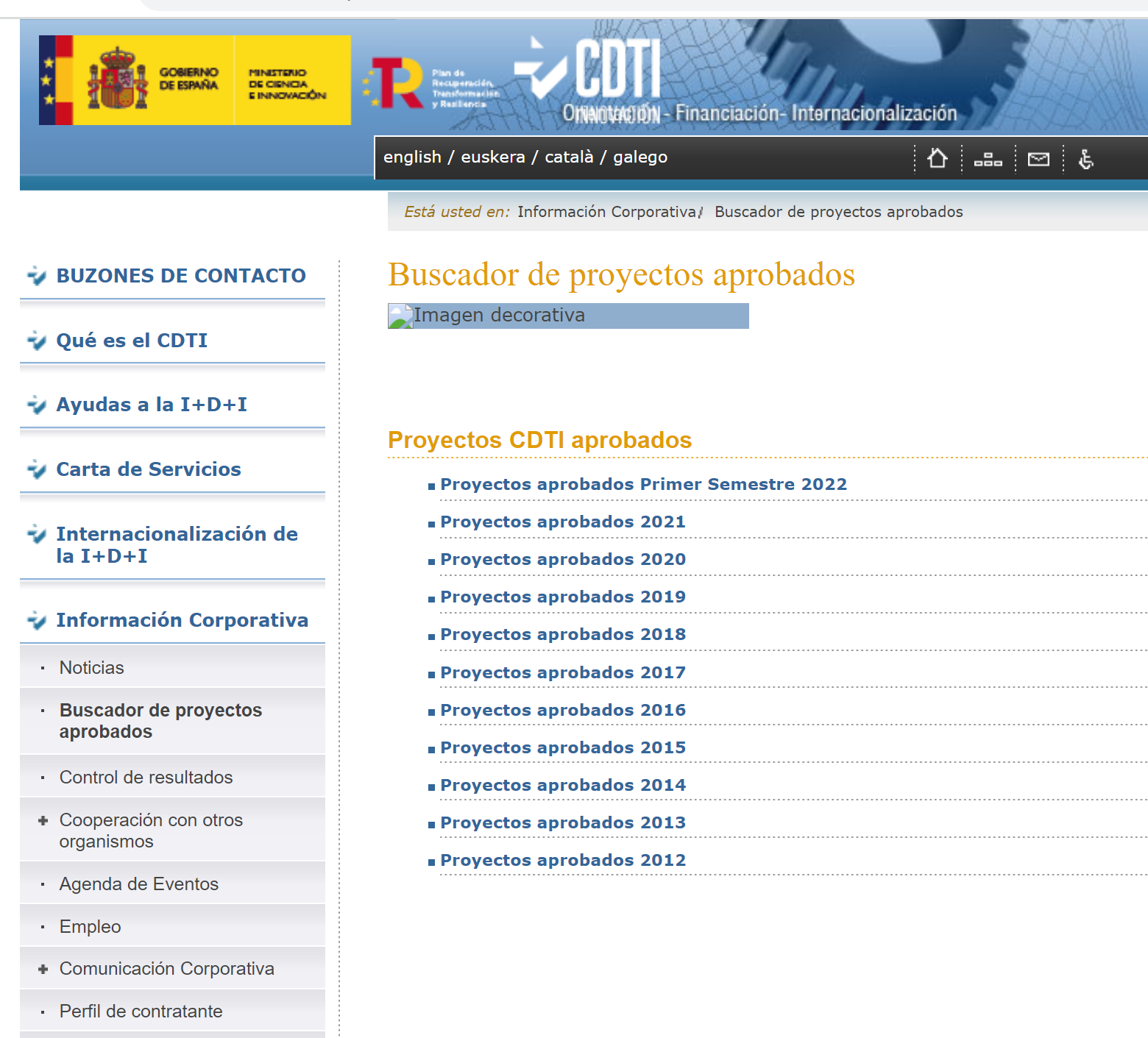 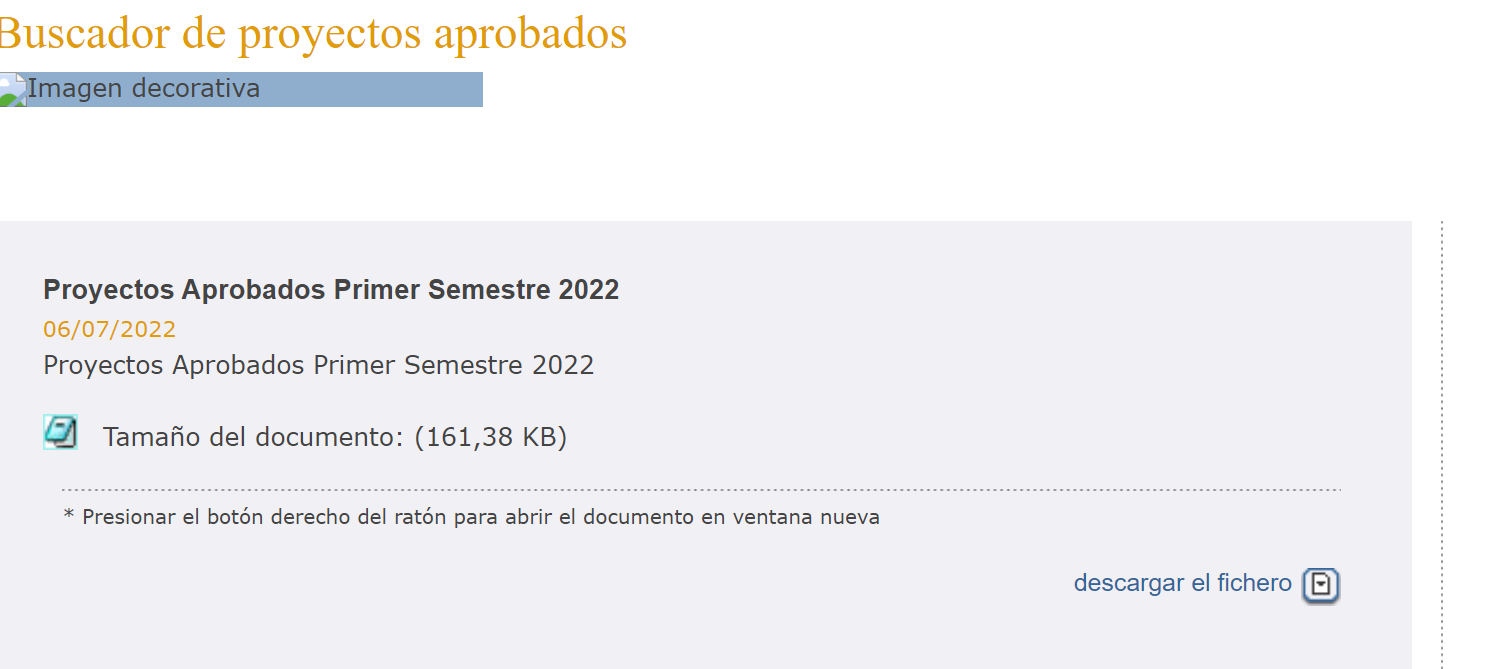 4
Actividad CDTI: Agencia Financiadora
Subvención 
(previsto en 2023)
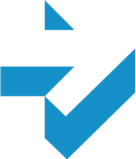 Agencia Financiadora
Desarrollar
Plan de Negocio
Basado en tecnología
Neotec
Pte.
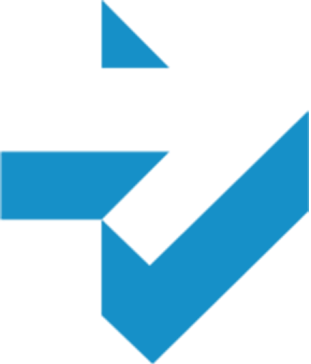 Programa Misiones
Plan Aeronáutico
Eurostars-3 (Interempresas Internacional) 13/04/2013
Pte.
Pte.
Investigar y Desarrollar 
Tecnología
Ayudas 
Directas
Redes
Centros de Excelencia
Cervera Red Centros
Pte.
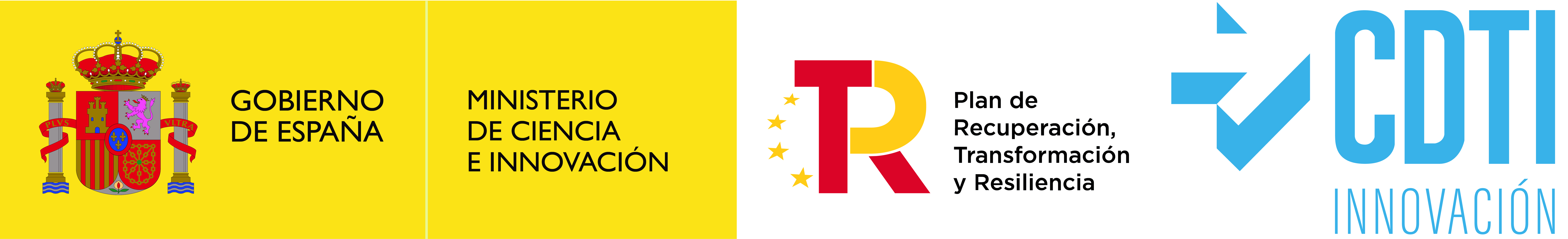 Actividad CDTI: Agencia financiadora/Ayudas directas
LINEA EXPANSIÓN  DIRECTA
 (LICA)*
LINEA DIRECTA DE INNOVACIÓN 
(LIC)
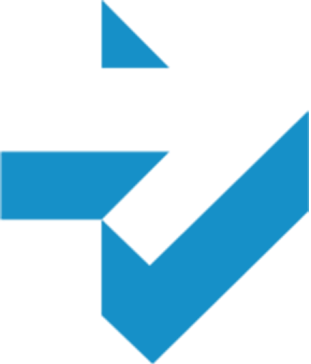 [Speaker Notes: +`p]
Actividad CDTI
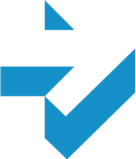 Ayuda Parcialmente Reembolsable
Agencia Financiadora
Individual 
Cooperación Nacional 
*Cervera Pte.
CIEN
Cooperación Internacional
Investigar y Desarrollar 
Tecnología
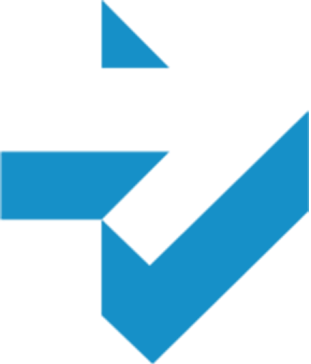 Ayudas 
Directas
Comprar
Activos
 Innovadores
LIC
LICA
7
Beneficiarios
Empresas (colb. Externas hasta el 65% del presupuesto)
Ayuda Parcialmente Reembolsable
LICA
Línea Directa de Expansión
Financiación
Presupuesto min. 175.000€
TNR 20%-33% 
Hasta el 75% TR (hasta 85% con FEDER)
Carencia 2-3 años
Devolución TR: 10 o 15 años
Interés Euribor
Anticipo, Informe motivado
Investigar y Desarrollar 
Tecnología
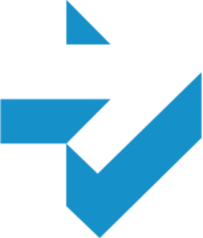 Individual 
Cooperación Nacional 
CIEN
Cooperación Internacional
Duración entre 12 y 48* meses
Temática abierta
Ventanilla abierta
8
[Speaker Notes: Mejorar las capacidades de las empresas a través e proyectos  de inversión innovadores que faciliten  su crecimiento]
I+D INDIERVERA
Ayuda con: TR (Tramo Reembolsable) +TNR (Tramo No Reembolsable)
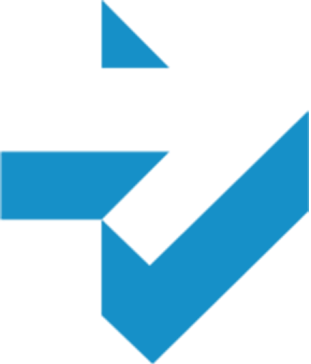 9
[Speaker Notes: +`p]
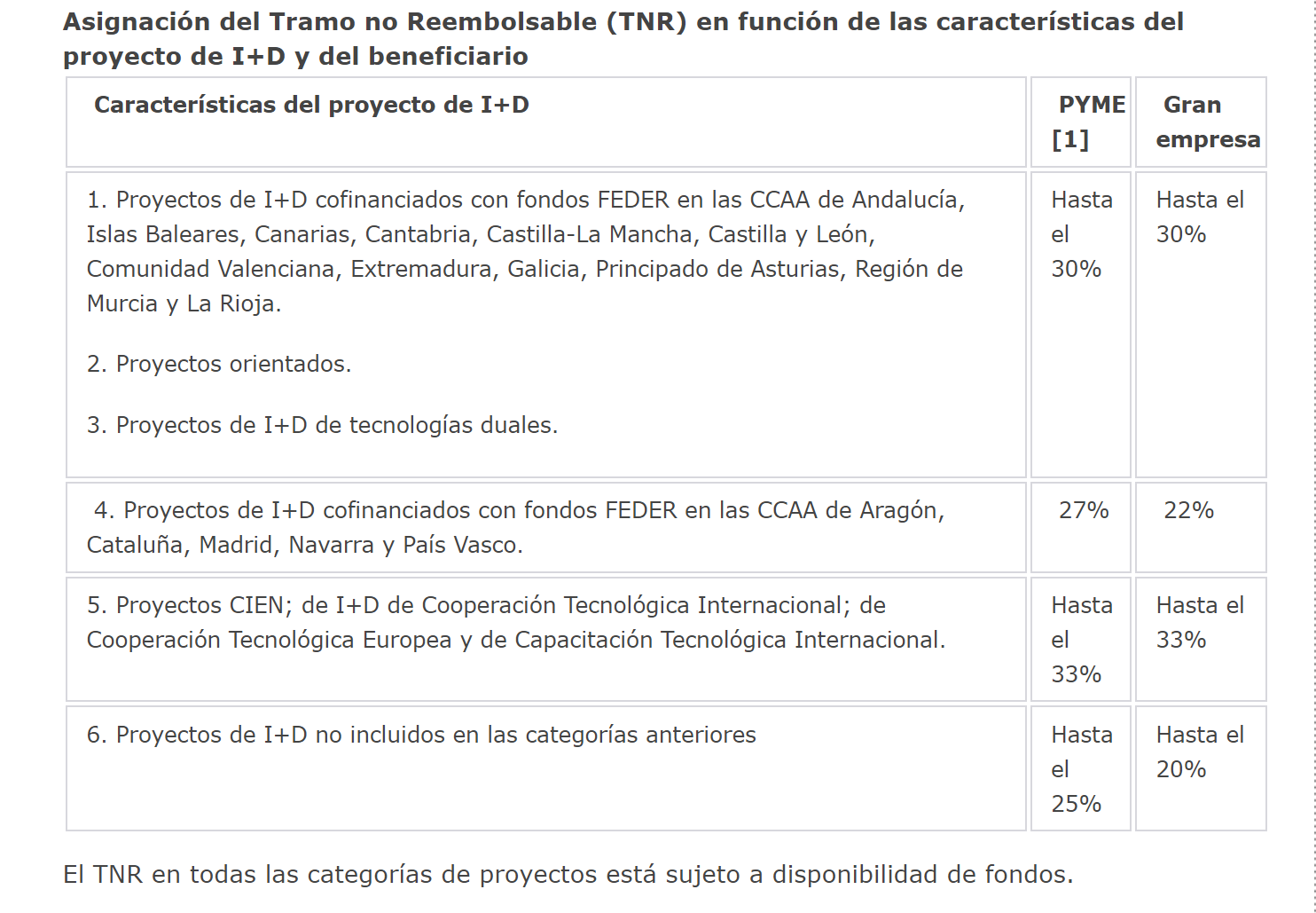 Ayuda con: TR (Tramo Reembolsable) +TNR (Tramo No Reembolsable)
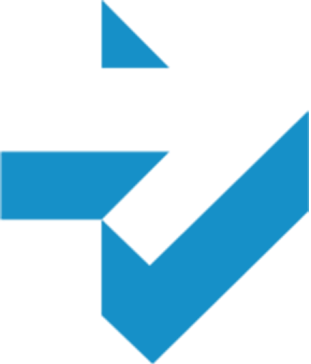 10
Actividad CDTI
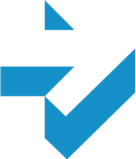 Ayuda Parcialmente Reembolsable
Agencia Financiadora
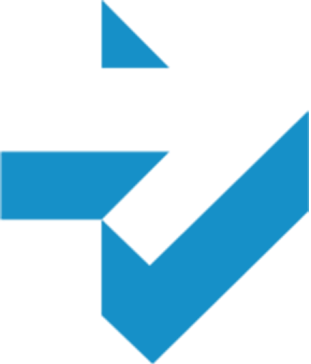 Ayudas 
Directas
Comprar
Activos
 Innovadores
LIC
LICA
11
[Speaker Notes: Proyectos:
Con carácter aplicado
Muy cercanos a mercado
Riesgo tecnológico medio/bajo
Con fácil alcance de objetivos comerciales/técnicos
Recuperación de la inversión a corto plazo]
Ayudas a la Innovación
LINEA EXPANSIÓN  DIRECTA
 (LICA)*
LINEA DIRECTA DE INNOVACIÓN 
(LIC)
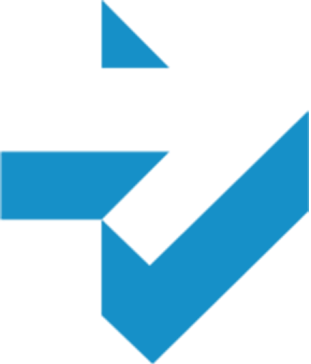 [Speaker Notes: LIC: regla minimis
LICA: sectores excluidos; regionalizado (incentivos regionales); pyme o grande (confirmar en cada región que es elegible)]
TNR (LICA)
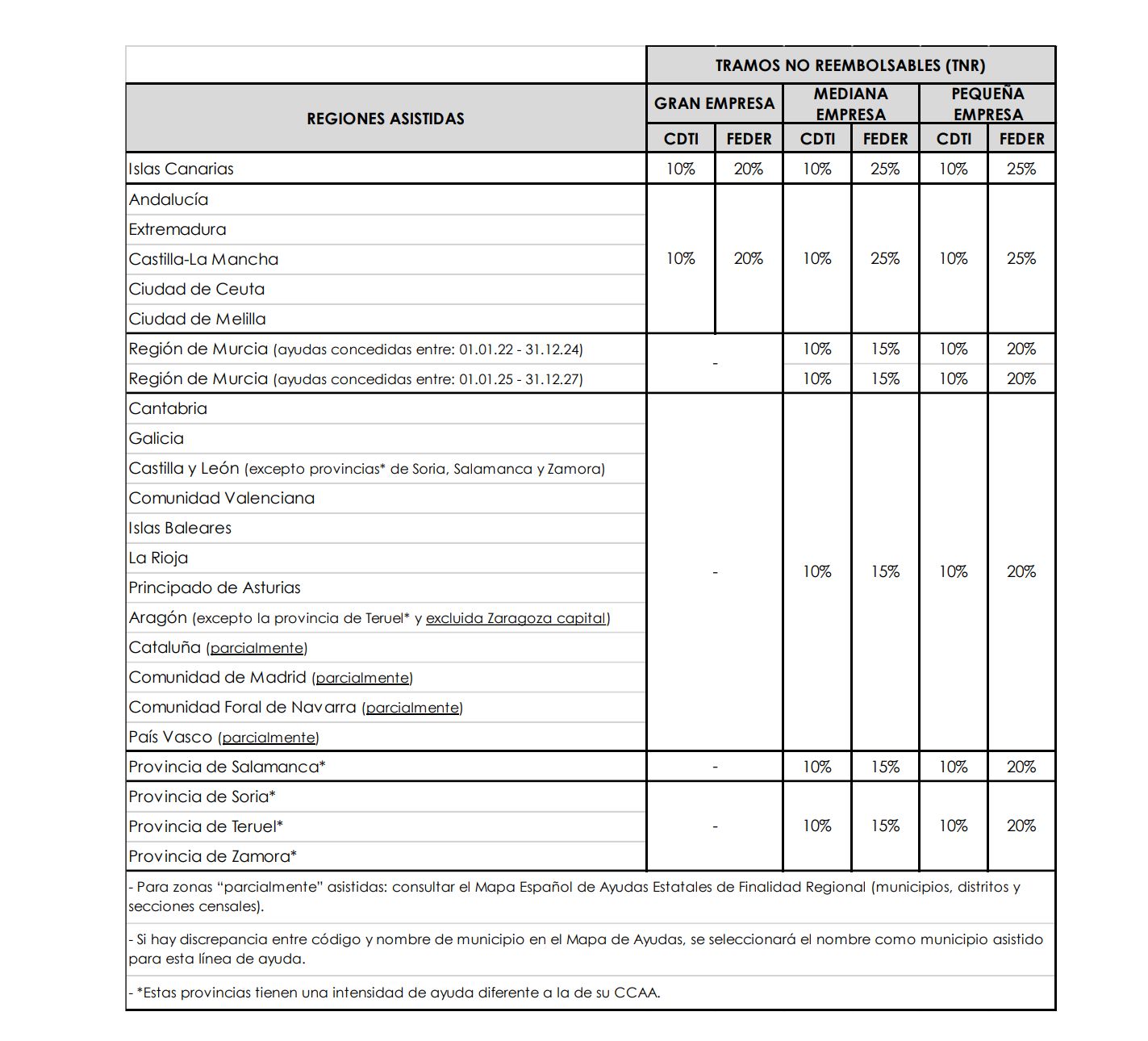 Intensidad Ayuda Máx. (LICA)
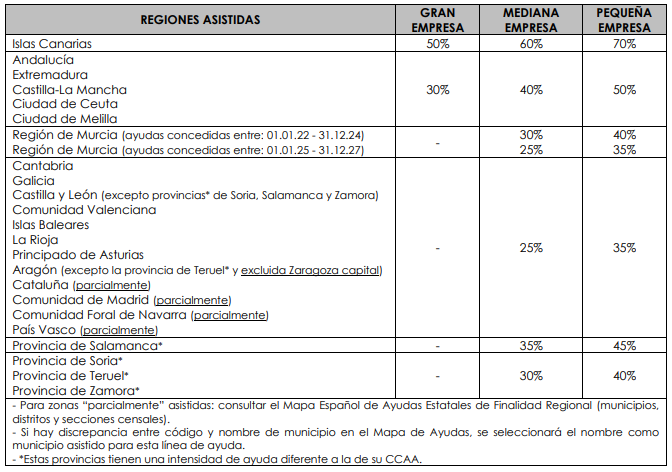 13
[Speaker Notes: INVERSIONES Y GASTOS ELEGIBLES
Ser utilizados exclusivamente en el establecimiento beneficiario de la ayuda
Ser amortizables
Sean adquiridos  en condiciones de mercado a terceros no relacionados con el comprador
Se incluyan en los Activos de la empresa beneficiaria y permanezcan asociados con el proyecto al que se destina la ayuda durante al menos 5 años, o 3 años en el caso de PYMES
Grandes Empresas: los costes de los Activos Inmateriales hasta un límite del 50% del total de los Costes de Inversión Elegibles del proyecto para la Inversión Inicial]
NORMAS ESPECÍFICAS DE APLICACIÓN EN LOS PROYECTOS COFINANCIADOS CON FONDOS FEDER 2021- 2027
Origen de fondos
Cumplimiento de los principios transversales
Actividades no financiables
Acreditación del cumplimiento del principio de no causar un perjuicio significativo al medioambiente
14
Principio DNSH “Do no significant harm” 

Proyecto no ocasiona a lo largo de todo su ciclo de vida (ejecución e impacto de resultados) un perjuicios directo o indirecto al medio ambiente
FONDOS EUROPEOS: MRR Y FEDER
15
El principio “Do no significant harm (DNSH)”
Principio DNSH que el proyecto no ocasiona a lo largo de todo su ciclo de vida (ejecución e impacto de resultados) un perjuicios directo o indirecto al medio ambiente
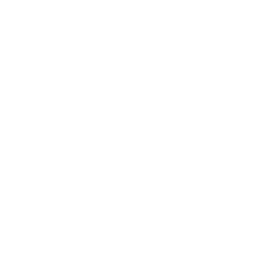 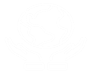 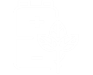 6 objetivos
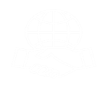 Guía DNSH de la CE
Guía DNSH MITECO
Web CDTI-Principio DNSH
FAQS Principio DNSH
Reglamento (UE) 2020/852 del Parlamento Europeo y del Consej... - EUR-Lex (europa.eu))
Adaptación al cambio climático
Mitigación cambio climático
16
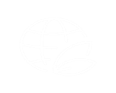 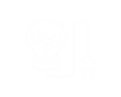 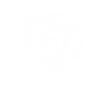 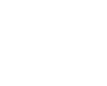 Economía circular, incluidos prevención y el reciclado de residuos
Utilización y protección de los recursos hídricos y marinos
Protección y restauración de la biodiversidad y los ecosistemas
Prevención y control de la contaminación a la atmósfera, el agua y el suelo
Principio DNSH
En CDTI
Se indicará para cada instrumentos/programa gestionado por CDTI, en :
Orden de bases de la convocatoria
Ficha del instrumento/programa financiero
Pliego de la licitación
17
Principio DNSH
Resumen
DNSH es de obligatorio cumplimiento .
Su incumplimiento conducirá a que las actuaciones se declaren no financiables.
El organismo competente para mostrar su conformidad final con las actuaciones es la Comisión Europea.
CDTI debe garantizar el cumplimiento del principio DNSH en las actuaciones que financie.
Se deben presentar dos documentos para justificar el cumplimiento del principio DNSH: 
Declaración de cumplimiento del principio DNSH 
Memoria/Informe de cumplimiento del principio DNSH    (en función de convocatoria y/o instrumento financiero)
La memoria debe rellenarse con información objetiva y detallada (legislación, datos, medidas de mitigación, etc.). 
Se evalúa sobre lo recibido. No se puede ampliar la información después.
El cumplimiento del DNSH se debe de mantener durante toda la ejecución del proyecto.
Hay que prever mecanismos para asegurar que los subcontratistas cumplan con el principio DNSH.
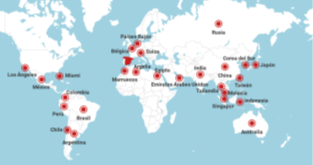 Red Exterior de CDTI
@HorizonteEuropa
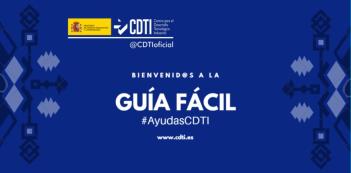 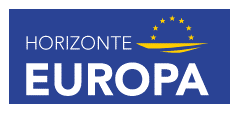 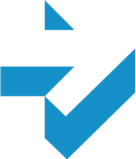 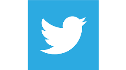 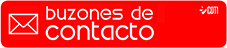 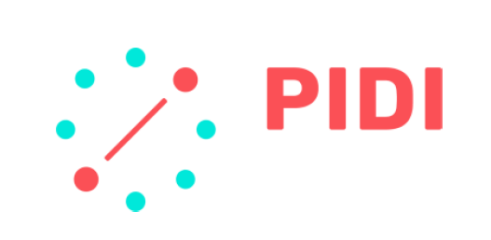 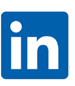 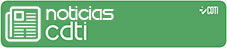 Disclaimer. El contenido de esta presentación es solo para fines informativos. En ninguna circunstancia, el contenido de estas diapositivas puede sustituir la información proporcionada en los documentos  oficiales.
19
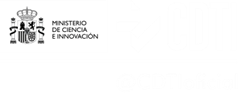 20